МОУ Прозоровская сошОткрытый муниципальный проект «Антарктида: сквозь льды и время»Третий исследовательский этап: «Влияние пищевых продуктов на скорость таяния льда»
Выполнила команда «Императорский пингвин»
Руководитель учитель географии 
Луневич Елена Павловна
Прозорово, 2020
Опыт 1. Влияние различных веществ на скорость таяния льда
Мы взяли одинаковые кубики льда и по 1 чайной ложке реагентов. Это необходимо для достоверности опыта, так как нас интересовало время плавления кубиков льда при взаимодействии с различными веществами
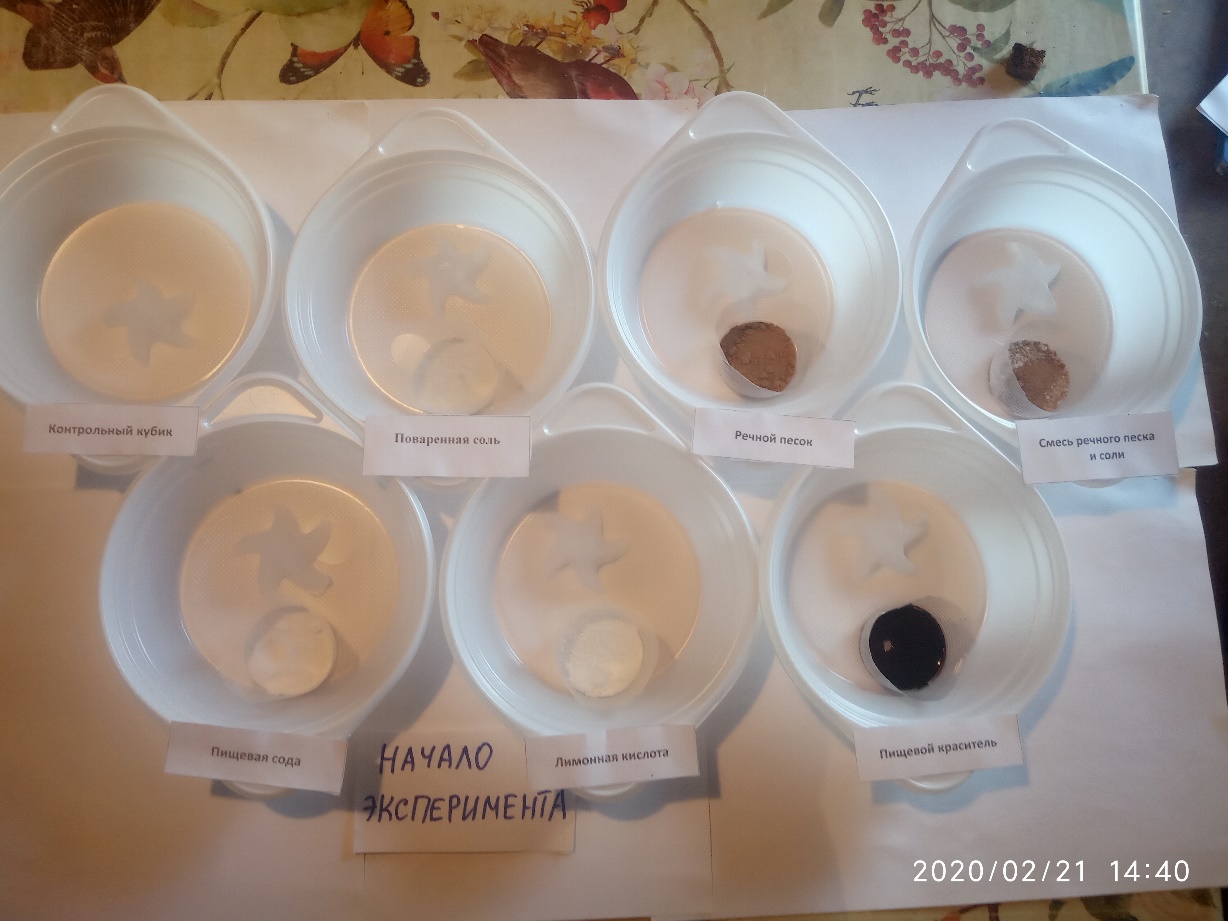 На протяжении эксперимента мы фотографировали промежуточные этапы
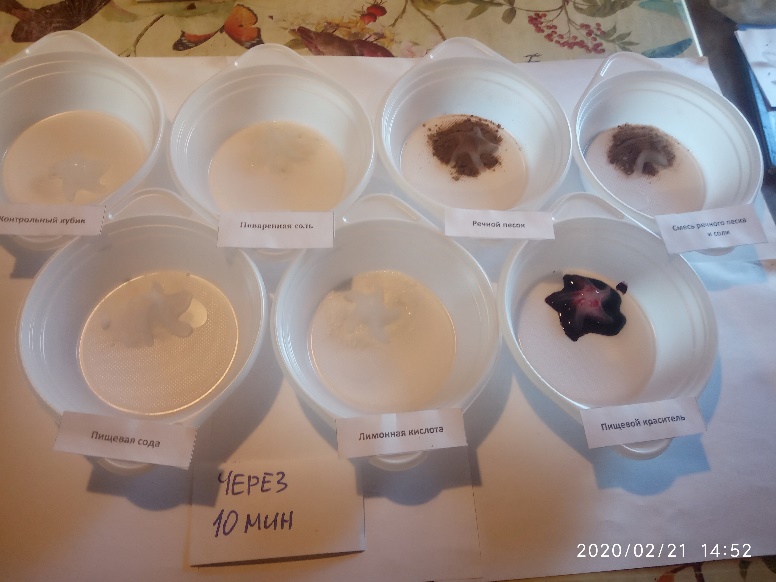 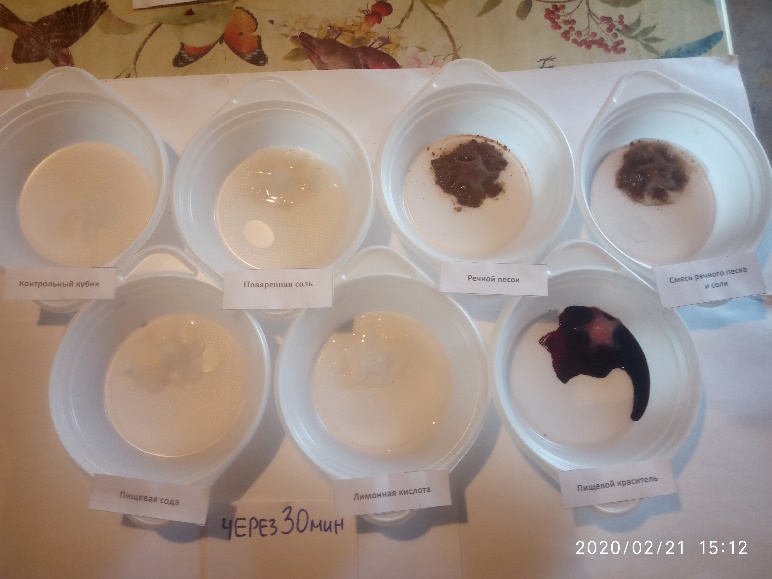 Все полученные результаты плавления льда с различными реагентами были занесены в таблицу
Опыт 2. Изменение объёма снега (воды) при его таянии
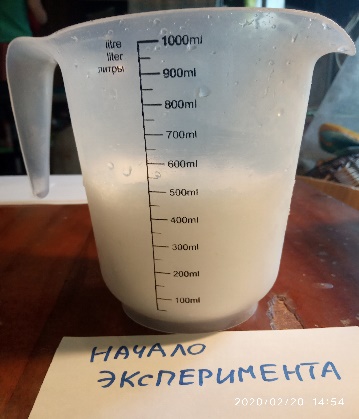 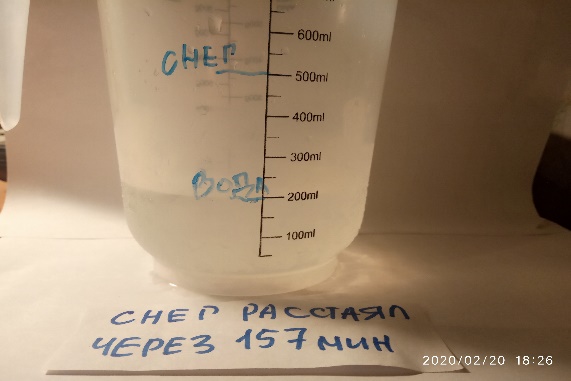 Опыт 3.Влияние загрязнений на скорость таяния снега
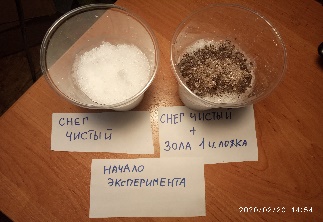 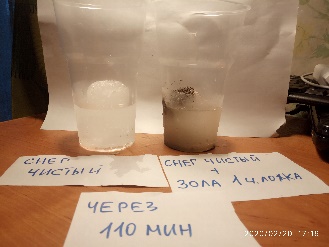 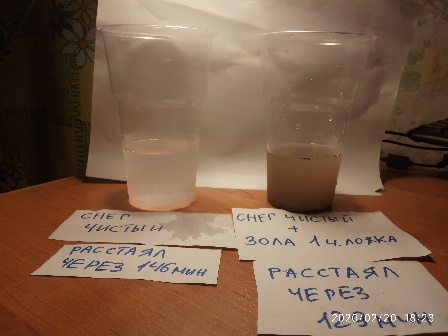 Опыт 4. Изменение объёма воды при её замерзании
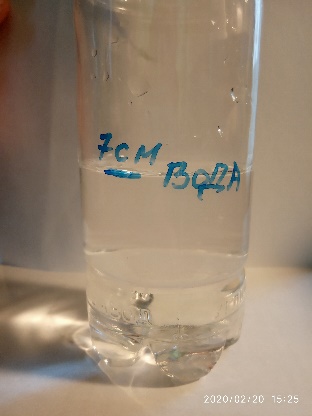 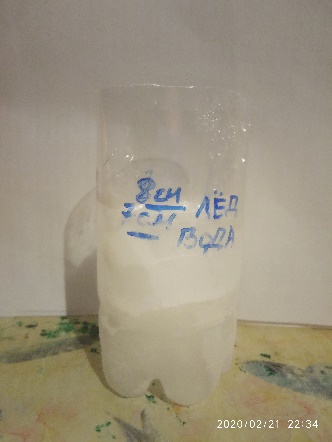 Опыт 5. Влияние плотности снега на его плавление
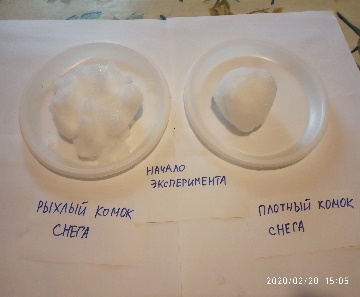 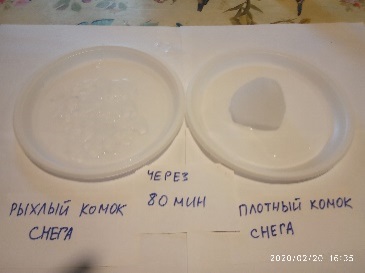 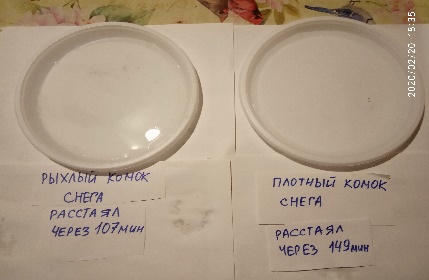